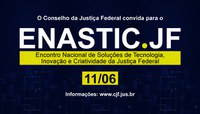 Sistema de Controle de Acesso - SJSC
Rogério abreu da Cunha
Núcleo de Tecnologia da Informação sjsc
[Speaker Notes: 4]
PROBLEMA
Controlar os visitantes do prédio-sede de Florianópolis
Cadastro do visitante
Cadastro dos acessos do visitante
Prover estatísticas de acesso
desafios
Funcionários terceirizados
Alta rotatividade
Evitar formação de filas
PREMISSAS
Operação simplificada
Utilização de tecnologia conhecida
Java, com padrão já utilizado em outras aplicações (configurações de usuários, segurança, permissões, etc.)
Mesmo padrão do AJG2
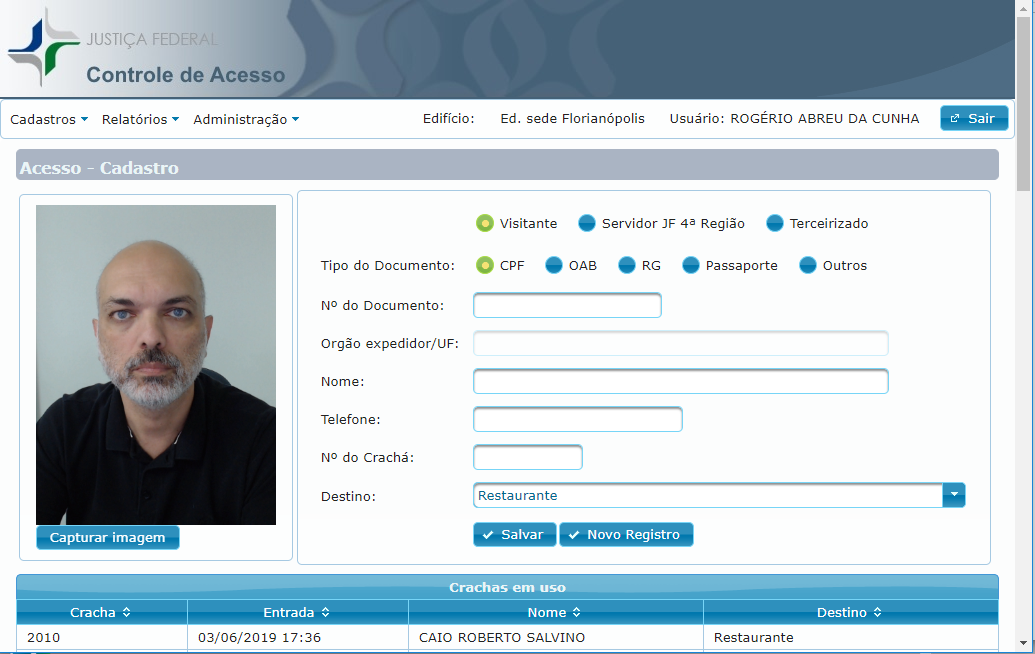 FACILIDADES
Recuperação de dados pelo CPF ou OAB (webservices)
Cadastro inicial na mesma tela de registro do acesso
Próprio visitante pode digitar o número do documento
Pré-cadastro de visitantes - entradas fora do horário normal
Registro de ocorrências
RELATÓRIOS
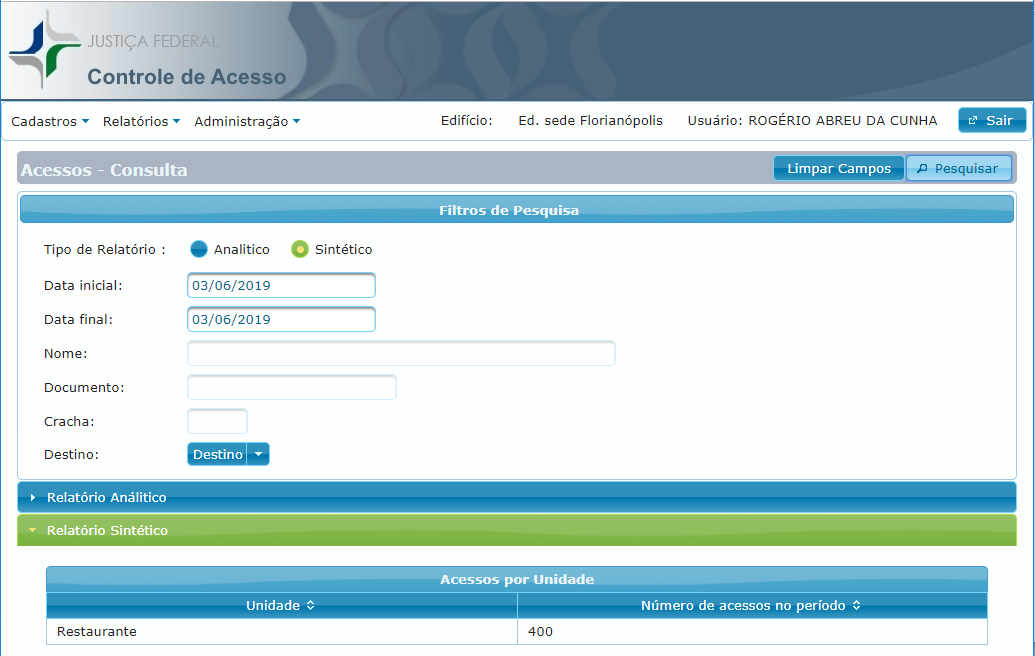 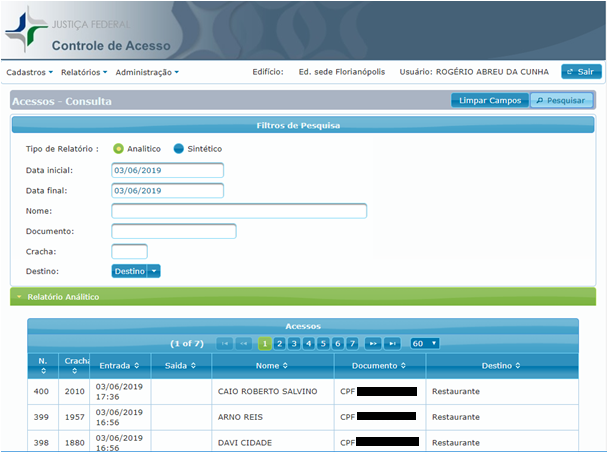 ESTATÍSTICAS
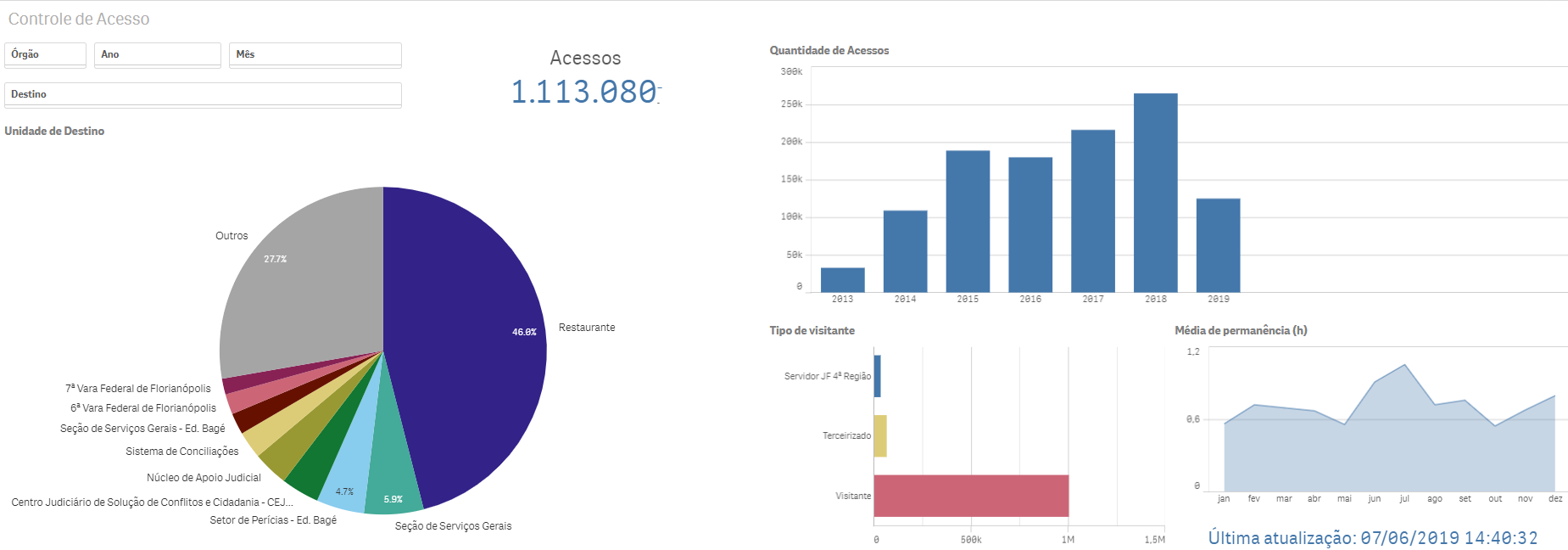 PRÓXIMOS PASSOS
Ampliação do uso na 4ª Região
Cessão para o TJPR
Obrigado


nti.direcao@jfsc.jus.br